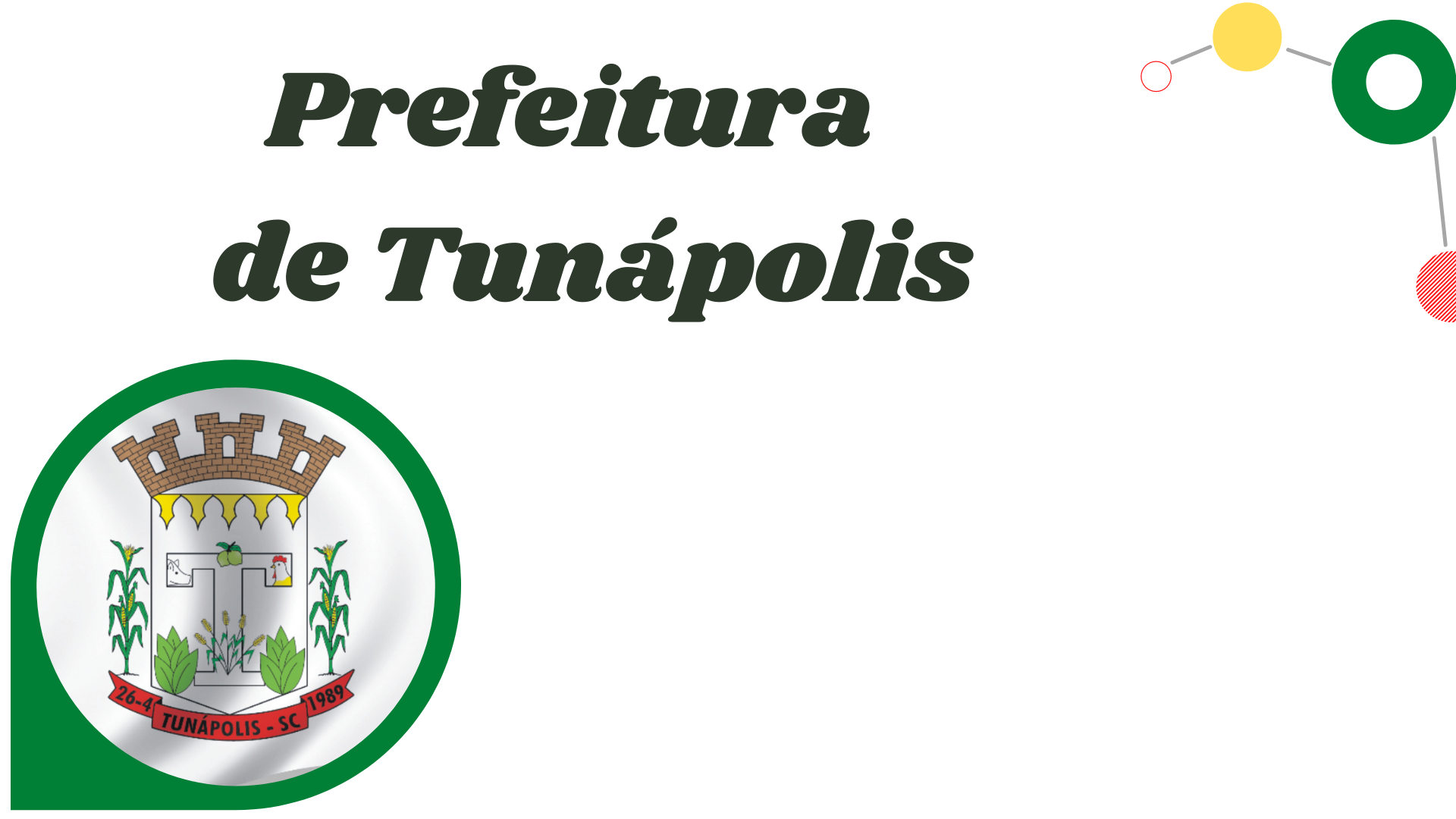 Prestação de Contas 
3º Quadrimestre 2023
Parágrafo 4º do Artigo 9º da LRF
§ 4º Até o final dos meses de maio, setembro, fevereiro, o Poder Executivo demonstrará e avaliará o cumprimento das metas fiscais de cada quadrimestre, em audiência pública na Casa Legislativa Municipal...”

Referência: Janeiro Dezembro/2023
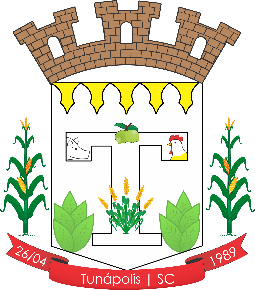 Temas a serem apresentados:
Execução Orçamentária;
Aplicação de Recursos em Saúde (15%);
Aplicação de Recursos em Educação (25%);
Aplicação dos Recursos do FUNDEB (70%);
Receita Corrente Líquida 12 meses – RCL;
Despesas com Pessoal (60%);
Prestação Contas LC 141/2012 – Saúde;
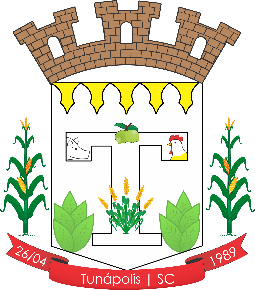 Execução Orçamentária
Considerando a diferença entre receitas e despesas liquidadas
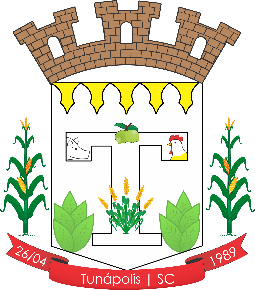 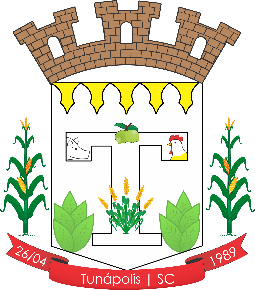 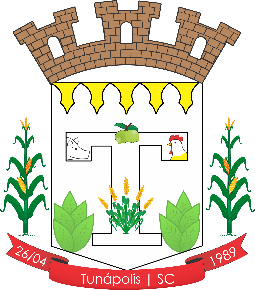 DESPESAS LIQUIDADAS NO PERÍODO POR FUNÇÃO DE GOVERNO
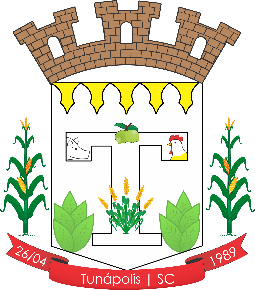 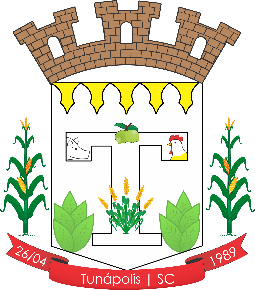 Aplicação em Educação (25%)
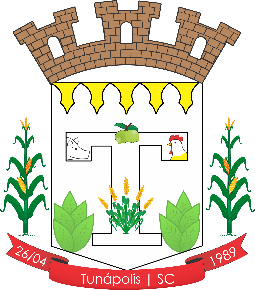 Aplicação Recursos Fundeb (70%)
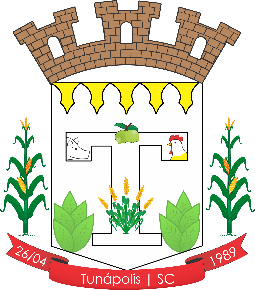 Aplicação em Ações e Serviços Públicos de Saúde (15%)
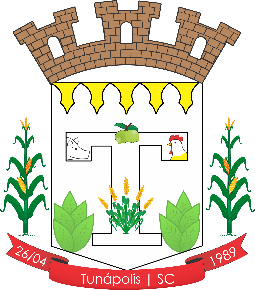 Receita Corrente Líquida – RCL
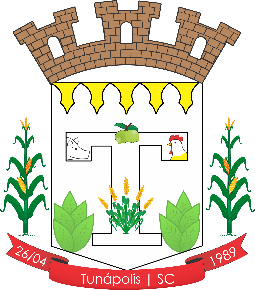 Gastos com Pessoal
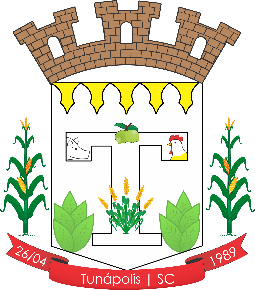 Agradecemos a 
sua presença!
Não esqueça de assinar 
a Lista de Presença!
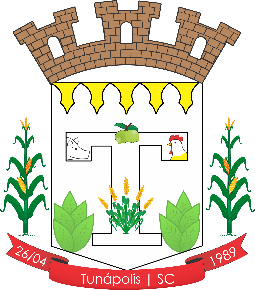